Part B
Mirror and door
Open the door and check rubber seal and hinges.
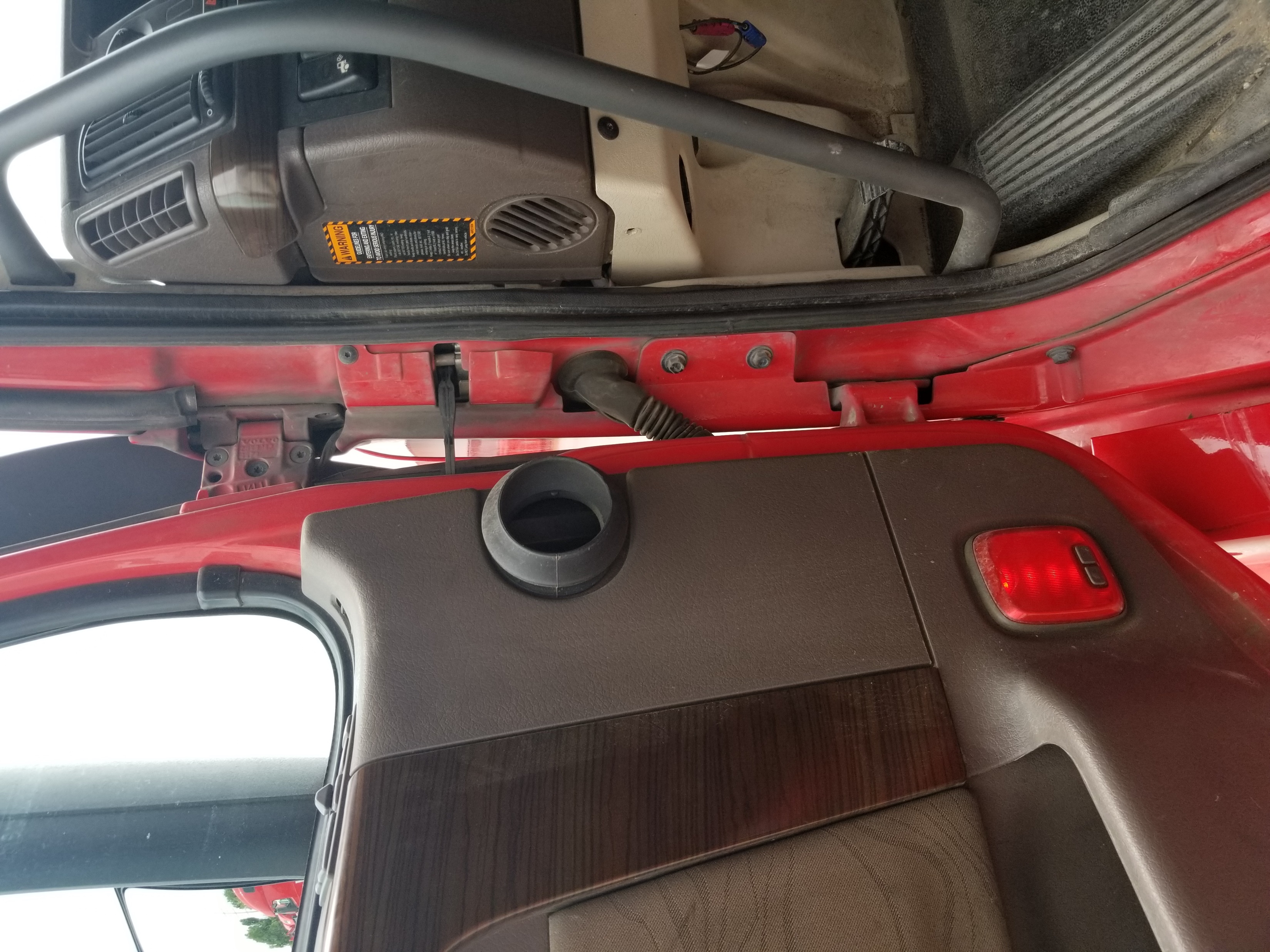 Steps
Side marker light / Turn Signal / Hazard
Fuel tank. Check for leaks under the vehicle. Then check cap, rubber seal, straps.
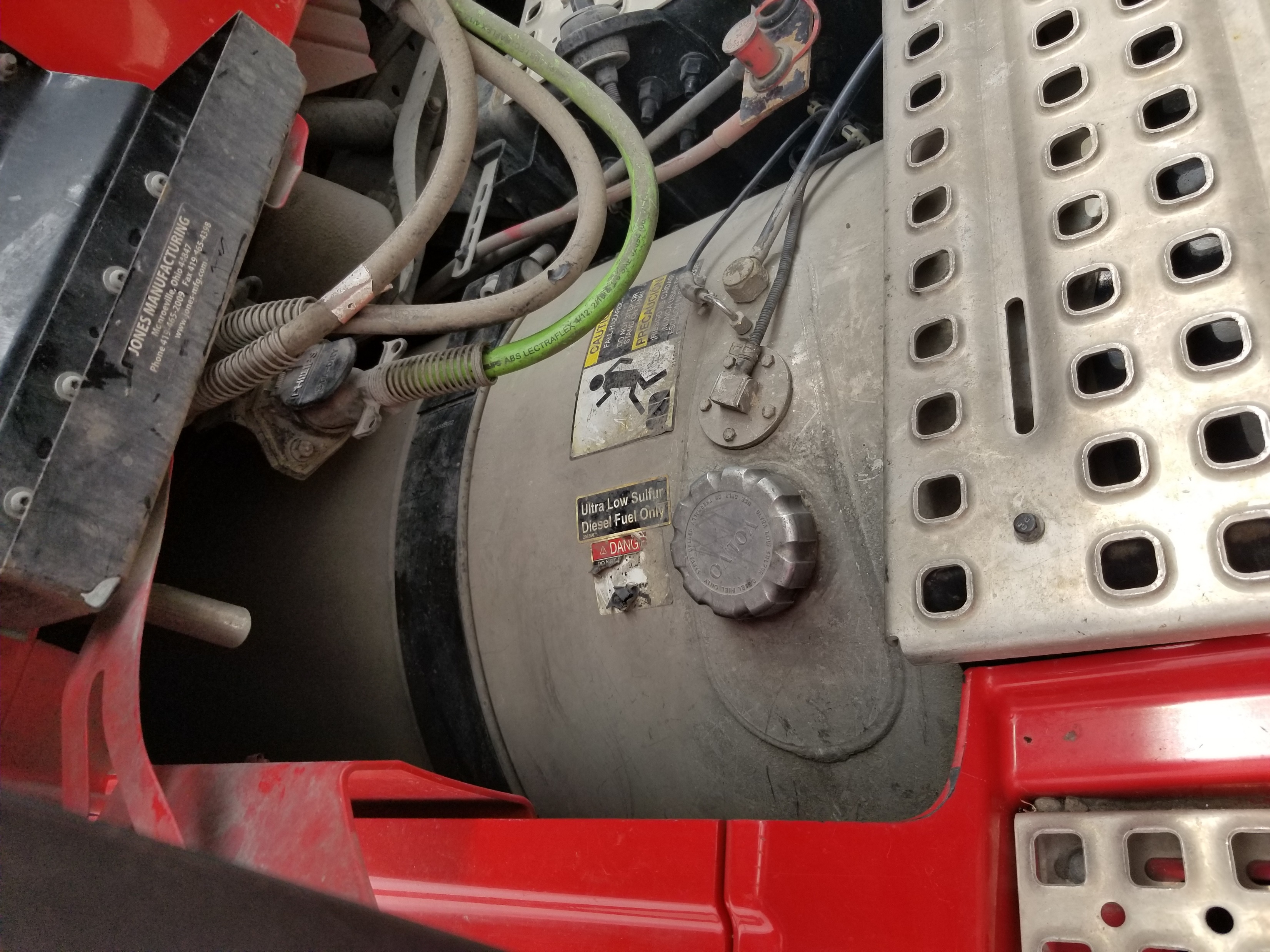 Catwalk with steps
Exhaust, drive shaft and frame
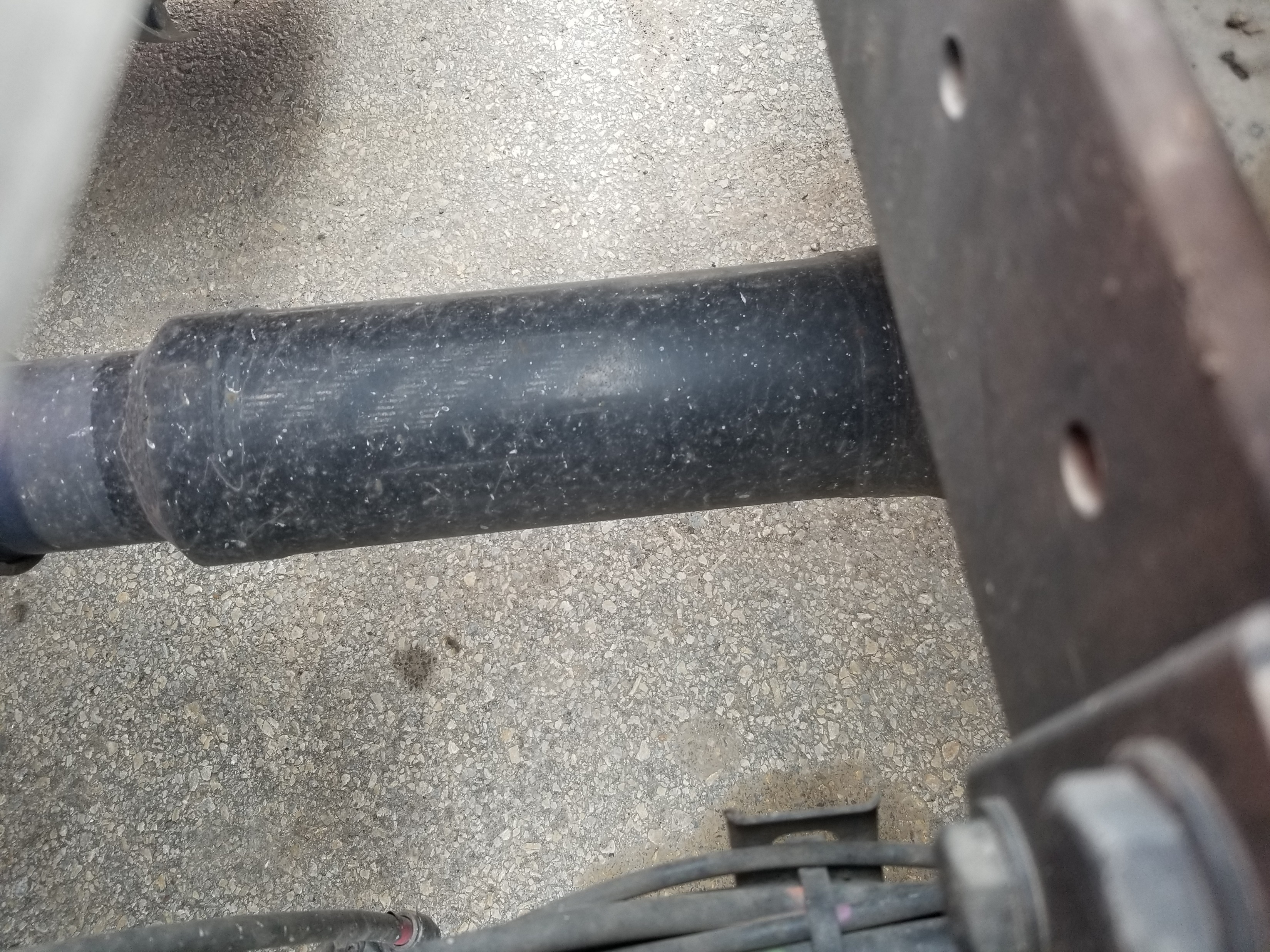 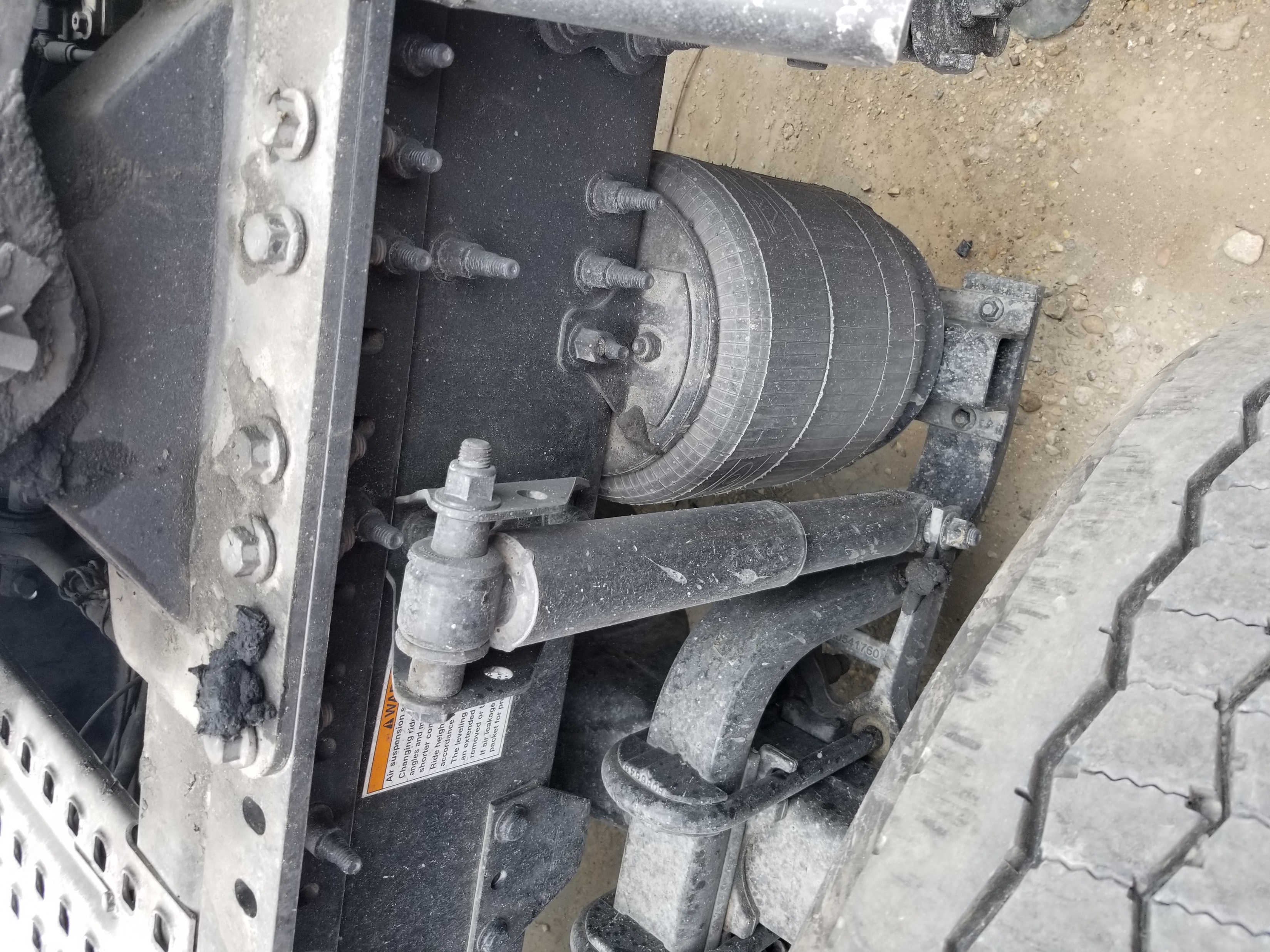 Splashguard
Axle section. Start with the wheel. Inspect the tire first, then rim, lug nuts and hub or axle seal.
Brakes. Rotor, pad, caliper…
… brake chamber and hoses.
Suspension: Torque arm mount, torque arm, bushing, u-bolts…
… shock and upper and lower mounts. Air bag w/upper and lower mounts
Mud flap and reflector tape
Rear lights: Parking lights, brake lights, turn signals and hazards